剪裁圖片
（宜蘭縣版學生資訊課程教材）Chrome OS 版本
點選圖片後，點選「剪裁圖片」圖示
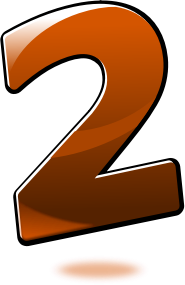 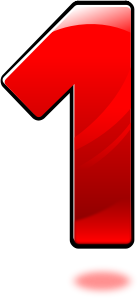 （宜蘭縣版學生資訊課程教材）Chrome OS 版本
拖曳四個角決定剪裁部分
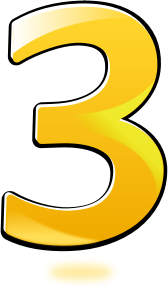 （宜蘭縣版學生資訊課程教材）Chrome OS 版本
選定留下的區域後，按下「　　」
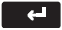 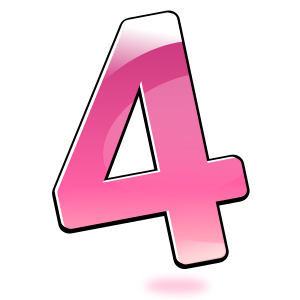 （宜蘭縣版學生資訊課程教材）Chrome OS 版本
剪裁完成
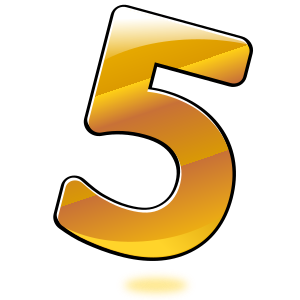 （宜蘭縣版學生資訊課程教材）Chrome OS 版本